“ANÁLISIS DE PERMISOS SECTORIALES 

PRIORITARIOS PARA LA INVERSIÓN EN 

CHILE”
CNEP
Septiembre 2023
I. ANTECEDENTES
Oficio Presidencial 363 de 22.2.23
OBJETIVO:

Recomendaciones de política pública para reformar/mejorar el conjunto de permisos sectoriales necesarios para el desarrollo de inversiones en Chile.
Alcance
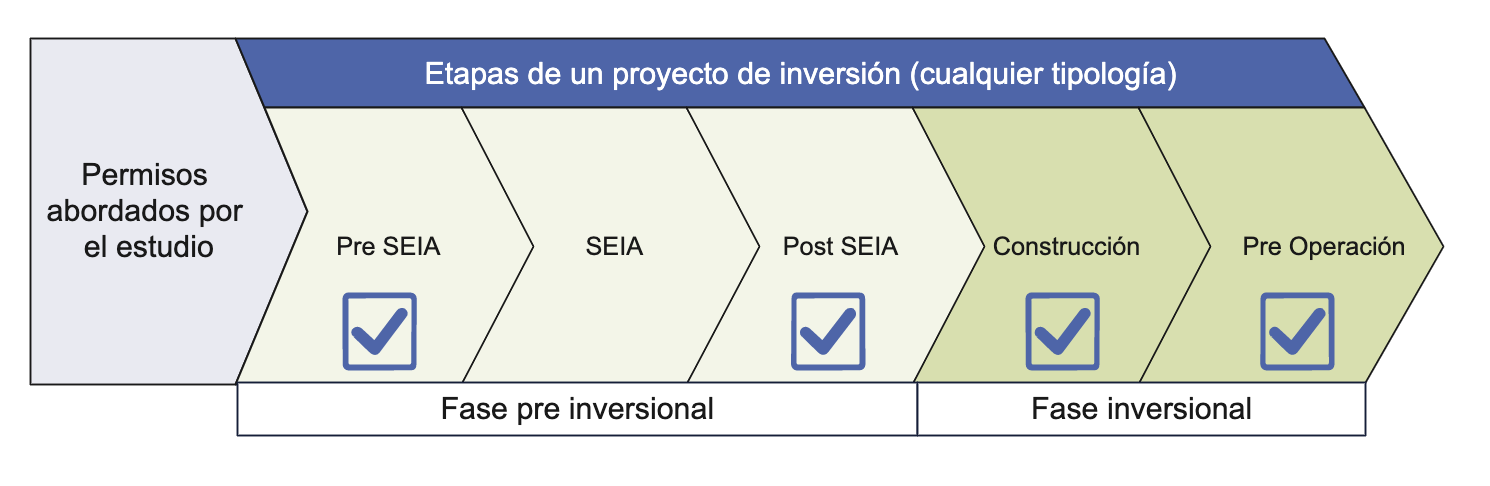 Mirada General: - Conjunto inorgánico- 434 trámites (avisos, certificaciones, permisos, concesiones, etc.)- Más de 50 organismos públicos- 306 son permisos propiamente tales- Cada uno puede requerirse varias veces
Modelo propuesto:
Foco en permisos críticos:
Falta de sistematización de datos
Estrategia Data Room
Evidencia representantiva (fase-tipo)
MINSAL, DOM, DGA, SERNAGEOMIN, CEN
IFC, MINSAL, DOM, CMN, DGA, SERNAGEOMIN
MIN BBNN, SUB FFAA, CMN, SAG, SUBPESCA, CONAF, PERTINENCIA
SEIA
II. ANÁLISIS DE EVIDENCIA
a. Mirada desde los permisos
Resumen últimos 5 años
Ingresos totales:

Clase 1: 88%

Clase 2: 4%

Clase 3: 8%
Seremi Salud: el más requerido (permisos clase 1 y aprobación promedio 2 meses)
A mayor complejidad, mayor plazo y más iteraciones
Plazo realSupera plazo normativo en Clases 2 y 3
Permisos con mayor stock pendiente al 202347% de Clase 3 ingresados últimos 5 años aún en trámite
Rechazos (según total procesado):Clase 1: 19% - Clase 2: 34% - Clase 3: 39%
Efectos digitalización:Clase 1 (todos full web)         Clase 2 (solo 1 full web)
Concesión Marítima (SUB FFAA)Stock pendiente: gravePlazo: extensoRechazo: bajo
Construcción Obra Hidráulica Mayor (DGA)Stock pendiente: altoPlazo: en baja pero aún muy extenso Rechazo: en baja pero aún relevante (2020: 125%; 2021: 65%; 2022: 32%)
b. Mirada del inversionista
Proyecto básico sin SEIA (centro de distribución)
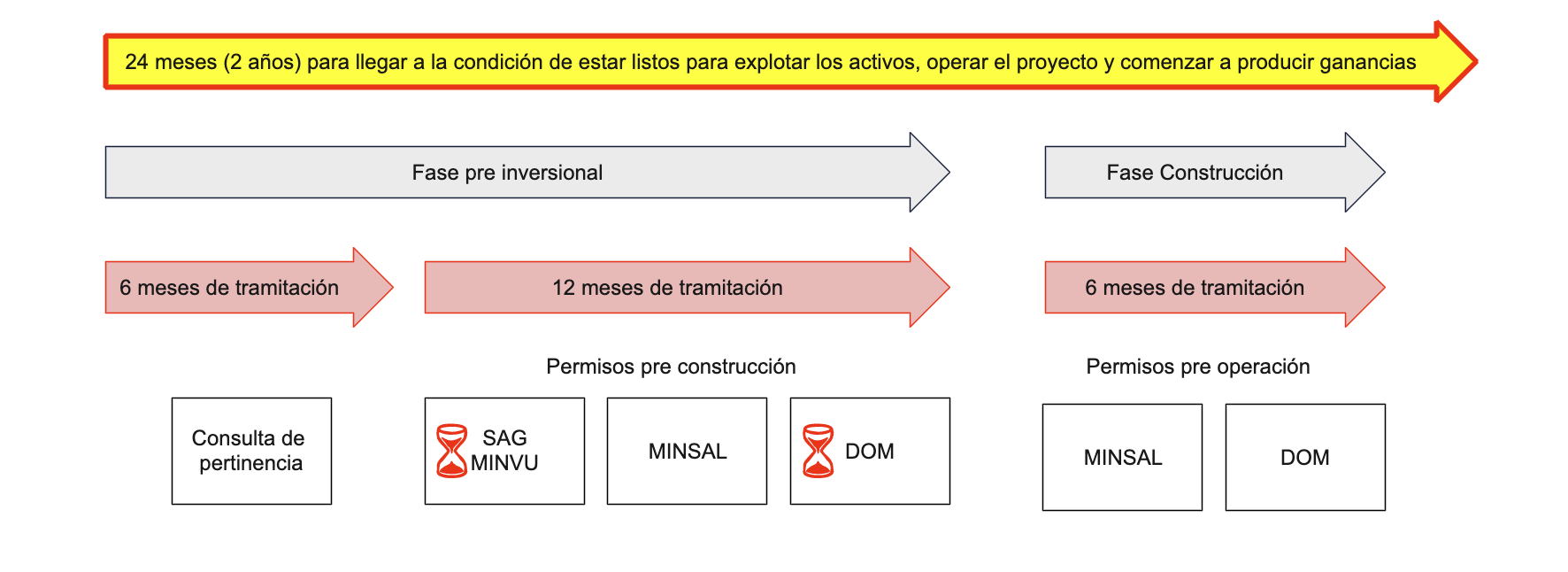 Proyectos ERNC (Planta Fotovoltaica)
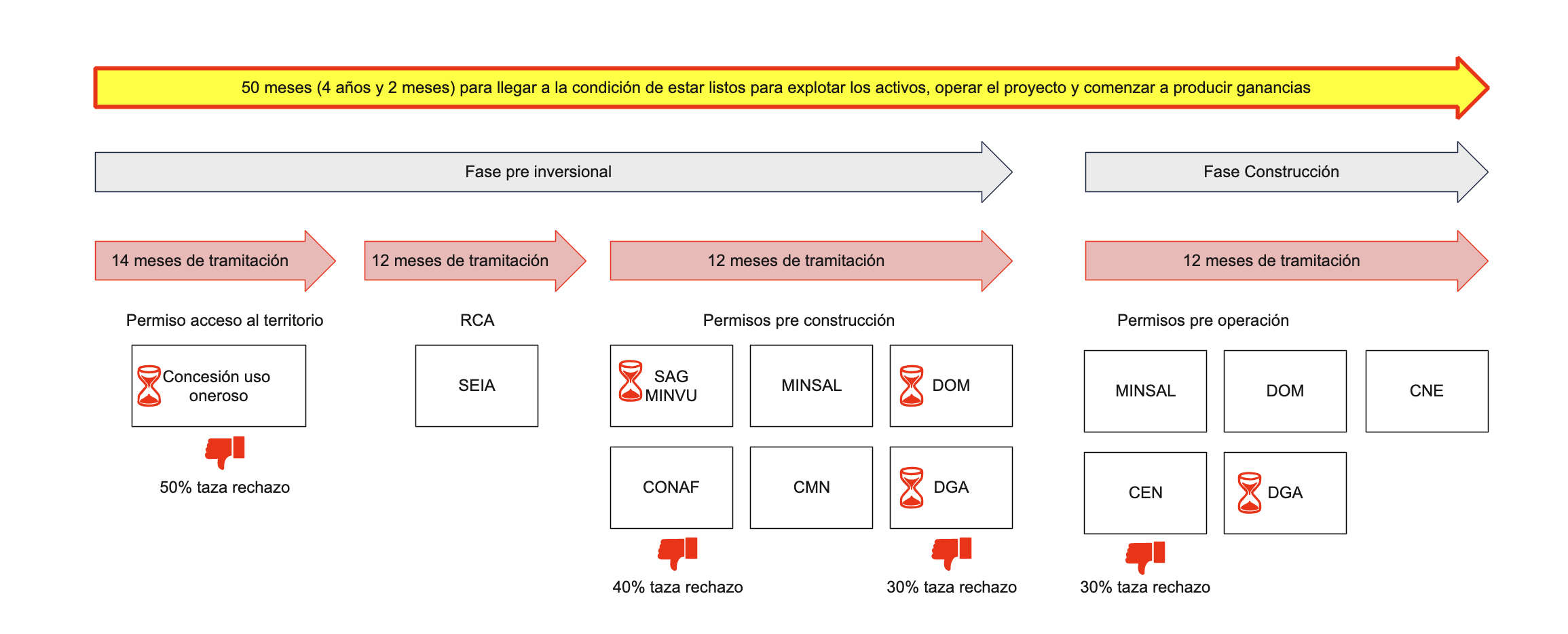 Proyecto minero explotación
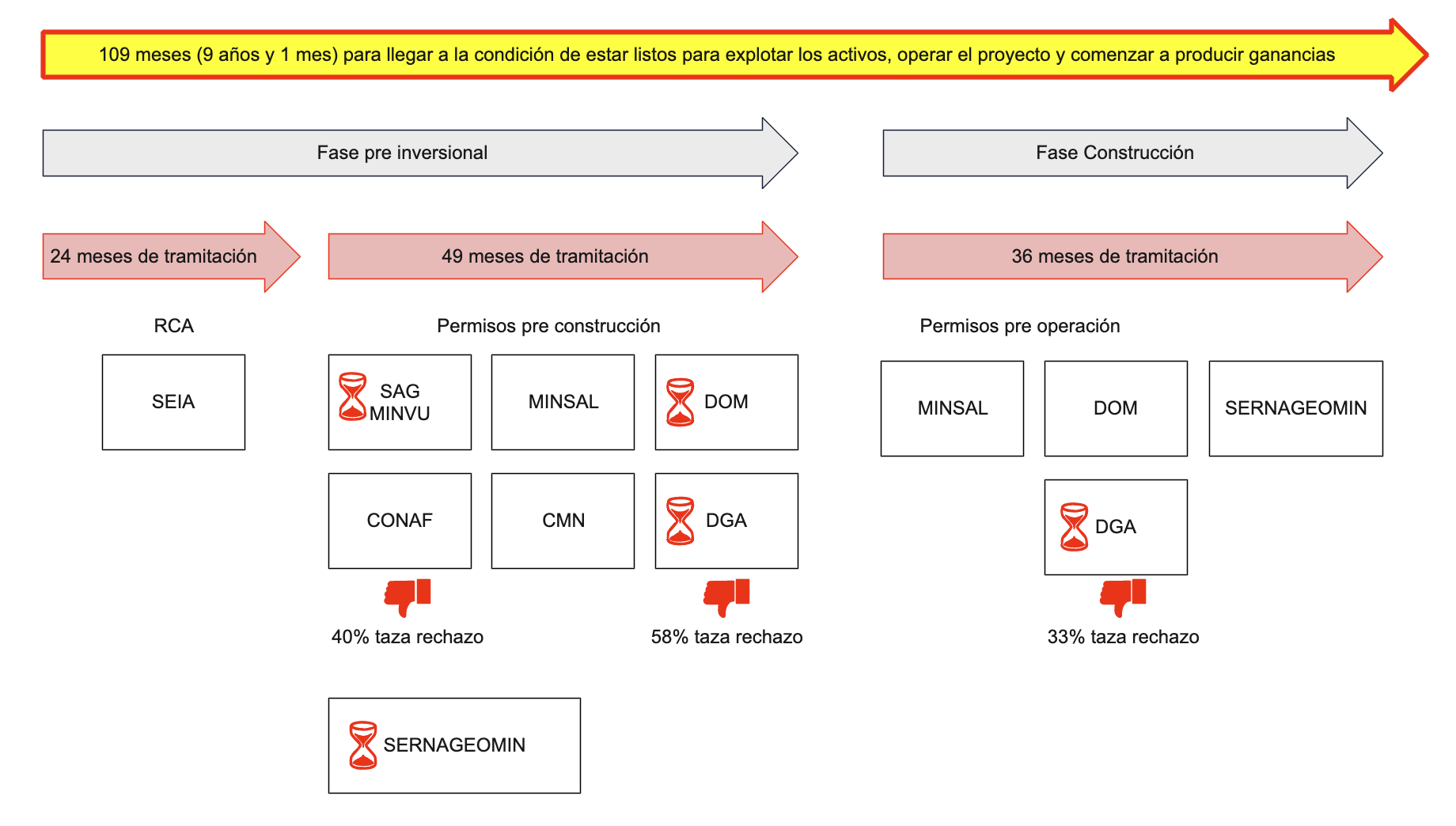 III. Diagnóstico
IV. Recomendaciones
Problema: Iteraciones durante la tramitación del permiso que retrasan su plazo de aprobación y altas tasas de rechazo en permisos de mayor complejidad. 

Recomendación: Generar un modelo de gobernanza para permisos de mayor complejidad, enfocado la transparencia, rendición de cuentas y predictibilidad de los procesos de evaluación de permisos complejos (Modelo FAST 41 EEUU).
Elementos centrales:
- Sistematización y disponibilización de información relativa al comportamiento de permisos
Modelo de planificación conjunta entre titular y servicio público del proceso de tramitación de permisos (TdR), en relación a alcance, información requerida y plazos posibles. 
Trazabilidad de la tramitación al interior del servicio público
Potestades de coordinación con los servicios públicos involucrados y de seguimiento de los acuerdos tomados, los cuales, si bien no son vinculantes, generan la obligación de informar en caso de incumplimiento

Implementación: reglamentaria
Problema: extensos plazos de tramitación en permisos de mayor complejidad

Recomendación: fomentar y extender el uso de mecanismos de traspaso de costo al usuario que permitan facilitar el proceso de revisión interno por parte del servicio, tomando como base una o más de las experiencias ya existentes en Chile: en la DGA (modelo de pre-revisión), SEC (modelo de certificadores autorizados), SMA (modelo entidades de certificación). 
En cualquiera de las modalidades a utilizar, se deberán resolver al menos, los siguientes aspectos:
- Barreras de entrada
- Predeterminar estructura de las tareas a desarrollar
- Mecanismos claros y expeditos de sanción, y 
- Sistemas de calificaciones públicos

Implementación: reglamentaria
Problema: alto número de permisos involucrados en el proceso de inversión y alta intensidad de uso

Recomendación: desarrollar una revisión con los servicios sectoriales enfocada en realizar un levantamiento de los permisos existentes, de manera de definir, a nivel sectorial, la pertinencia de incorporar alguno de los siguientes mecanismos:
Definir umbrales de riesgo para su aplicación (en principio los clasificados con objeto de protección asociado al medio ambiente y sanitario), convirtiendo a aquellos de riesgo bajo en declaraciones (se exime el control ex ante)
Respecto de permisos clasificados como duales, incorporar la posibilidad de no requerir etapa de recepción en caso de que se implementen mecanismos técnicos que permitan realizar el control remoto de la actividad (ej: modelo BIM)
Incorporar opción de otorgar cauciones para autorizaciones de funcionamiento provisorio sujetas a fiscalización posterior 

Implementación: legal/reglamentaria